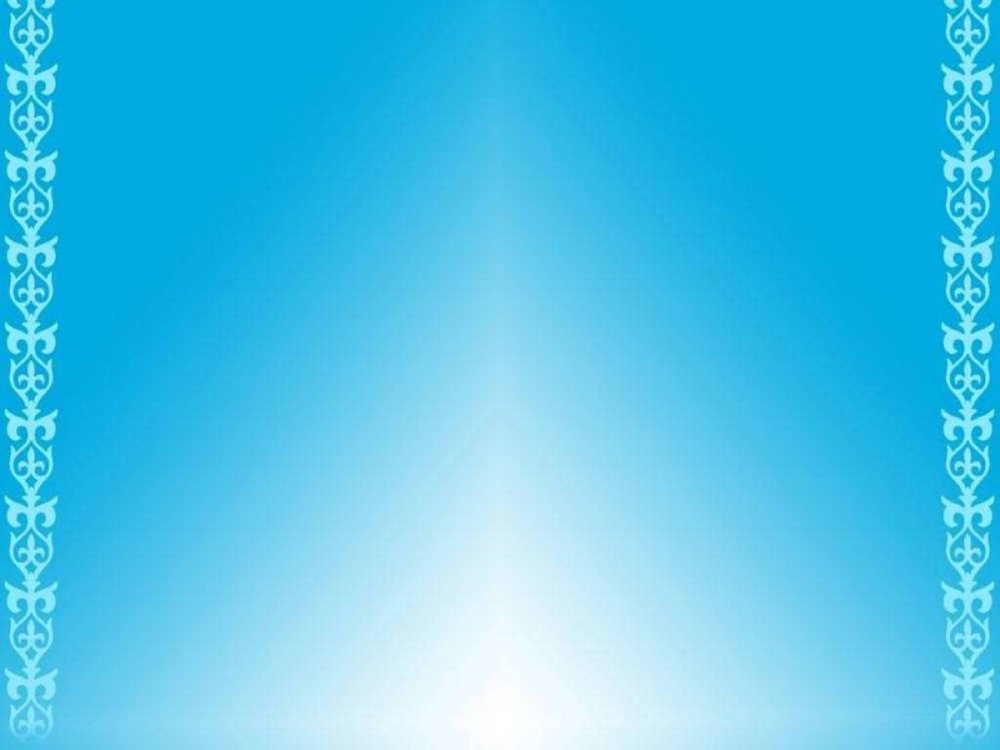 КГУ «Общеобразовательная школа №11 отдела образования города Шахтинск управления образования Карагандинской области»
Алгоритм игры 
«Путешествие в аул»
Автор: учитель начальных классов
Ахметова Ж.К.
Цель: дать представление детям об ауле, о традициях и особенностях быта казахского народа, о домашних животных, возможность каждому ребенку продемонстрировать свои логические данные и интеллектаульные способности, прививать любовь к Родине.
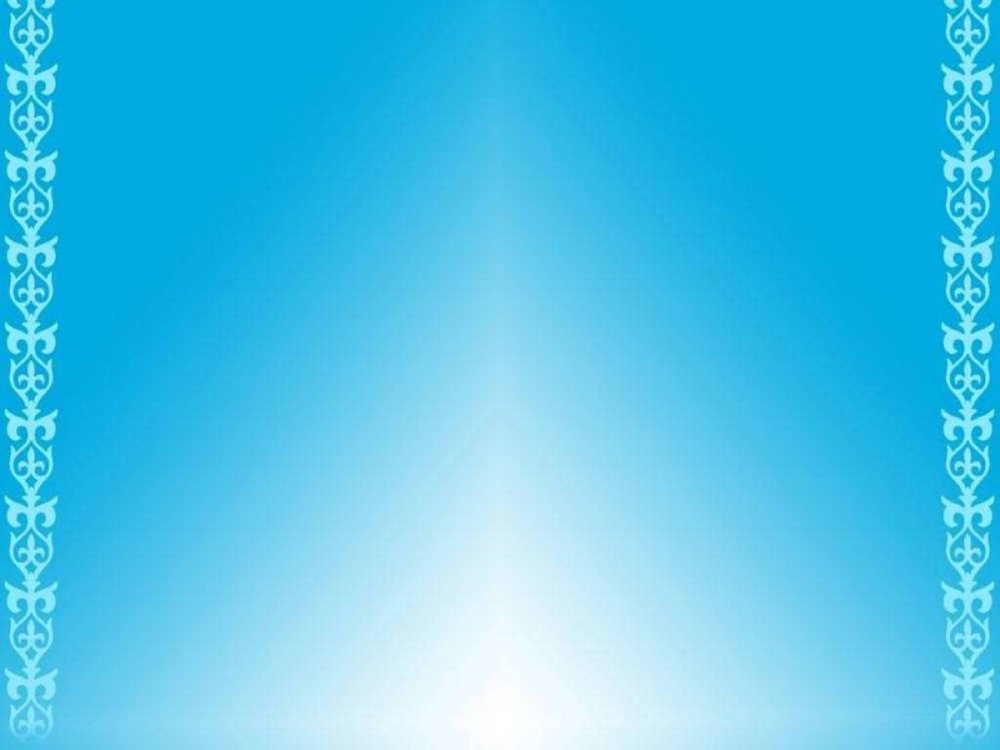 Направление: логика
Игра  рассчитана для детей младшего школьного возраста
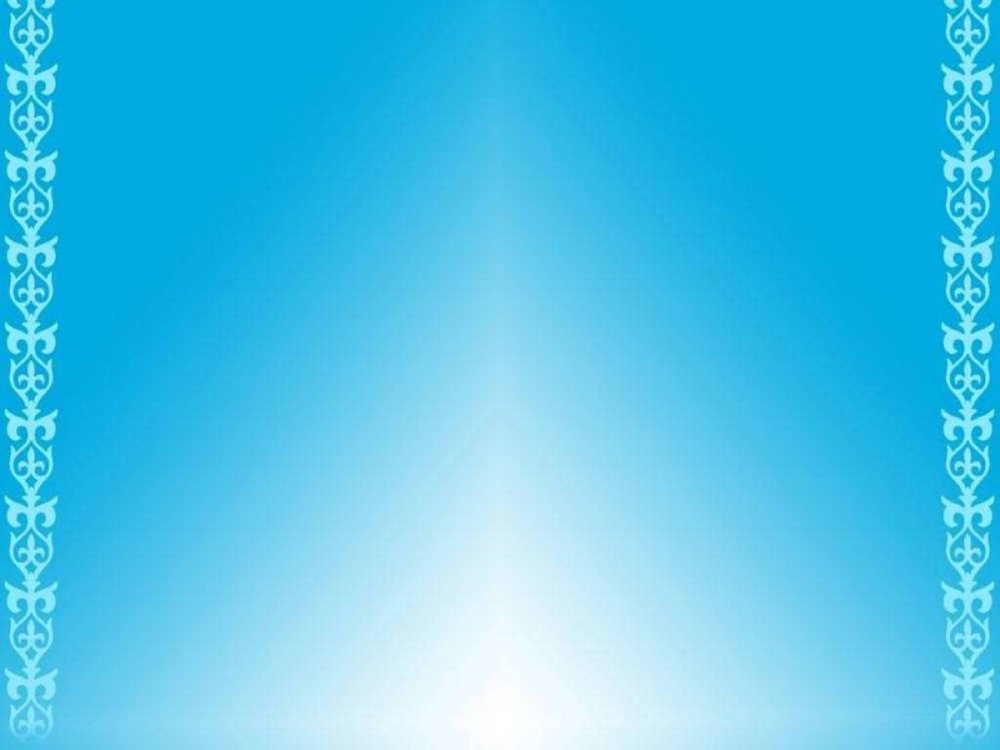 Маршрутный лист №1
Остановка «В гостях у бабушки Ақ әже»
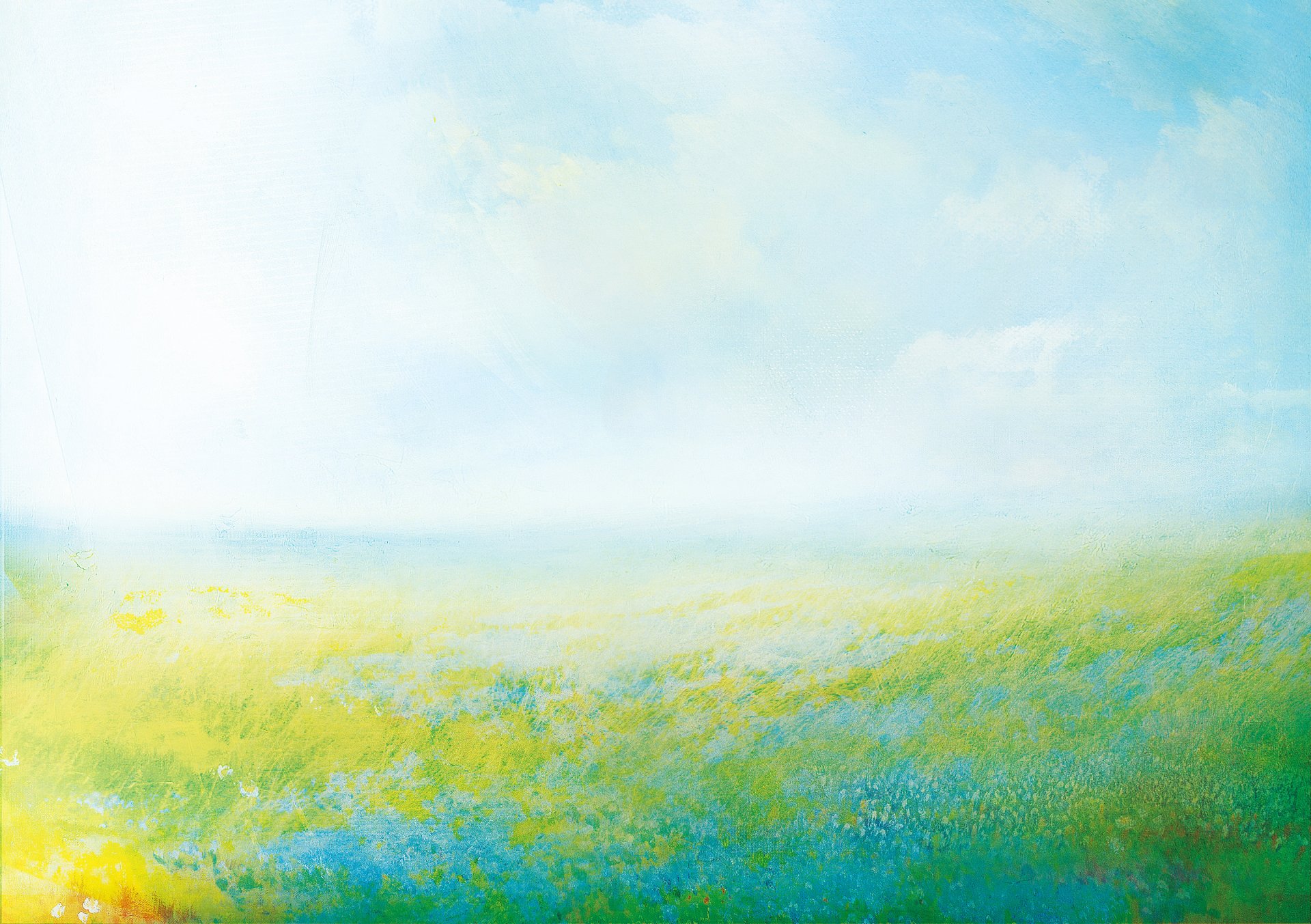 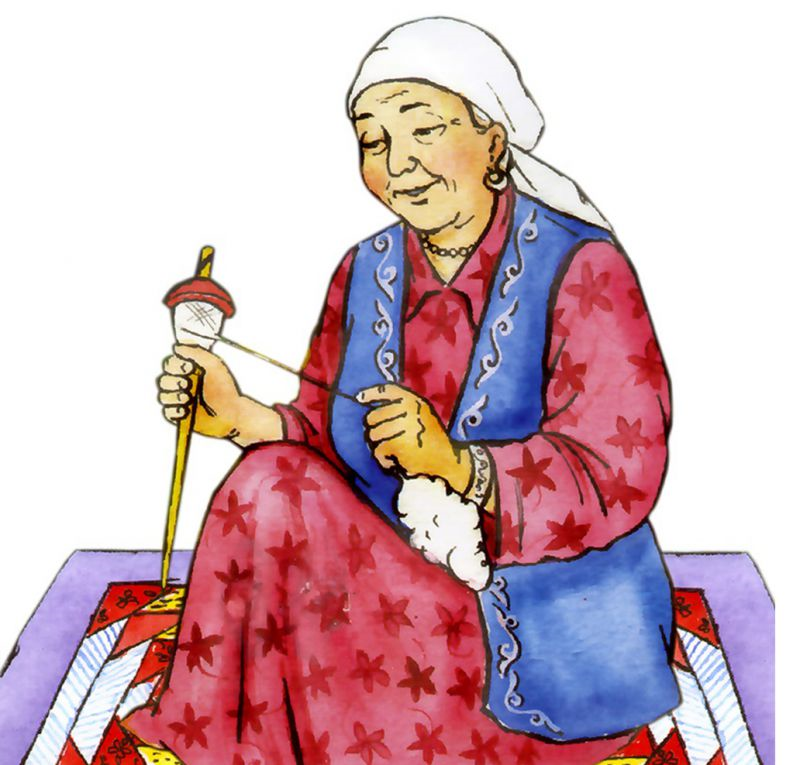 Задание: «Расположи слова в алфавитном порядке»
https://learningapps.org/display?v=pee33suyn23
1 класс
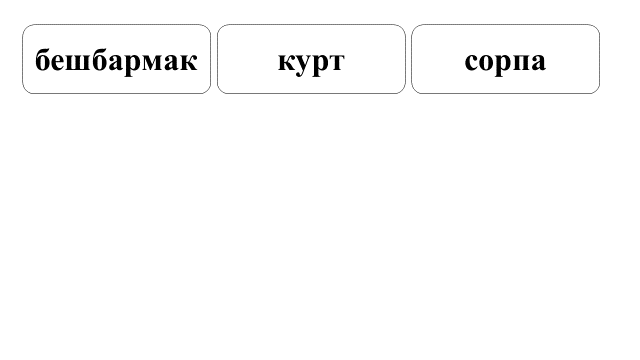 4 класс
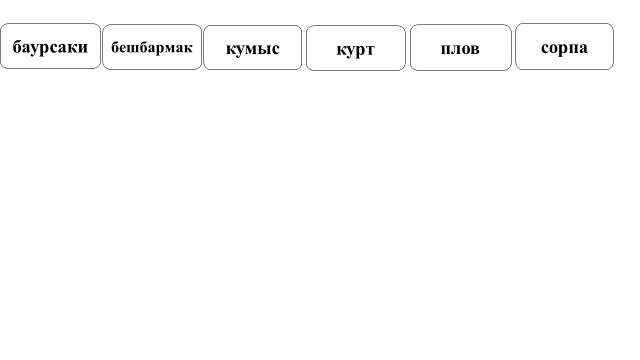 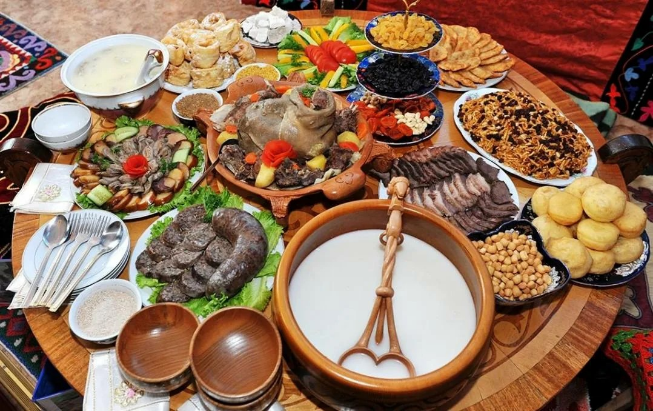 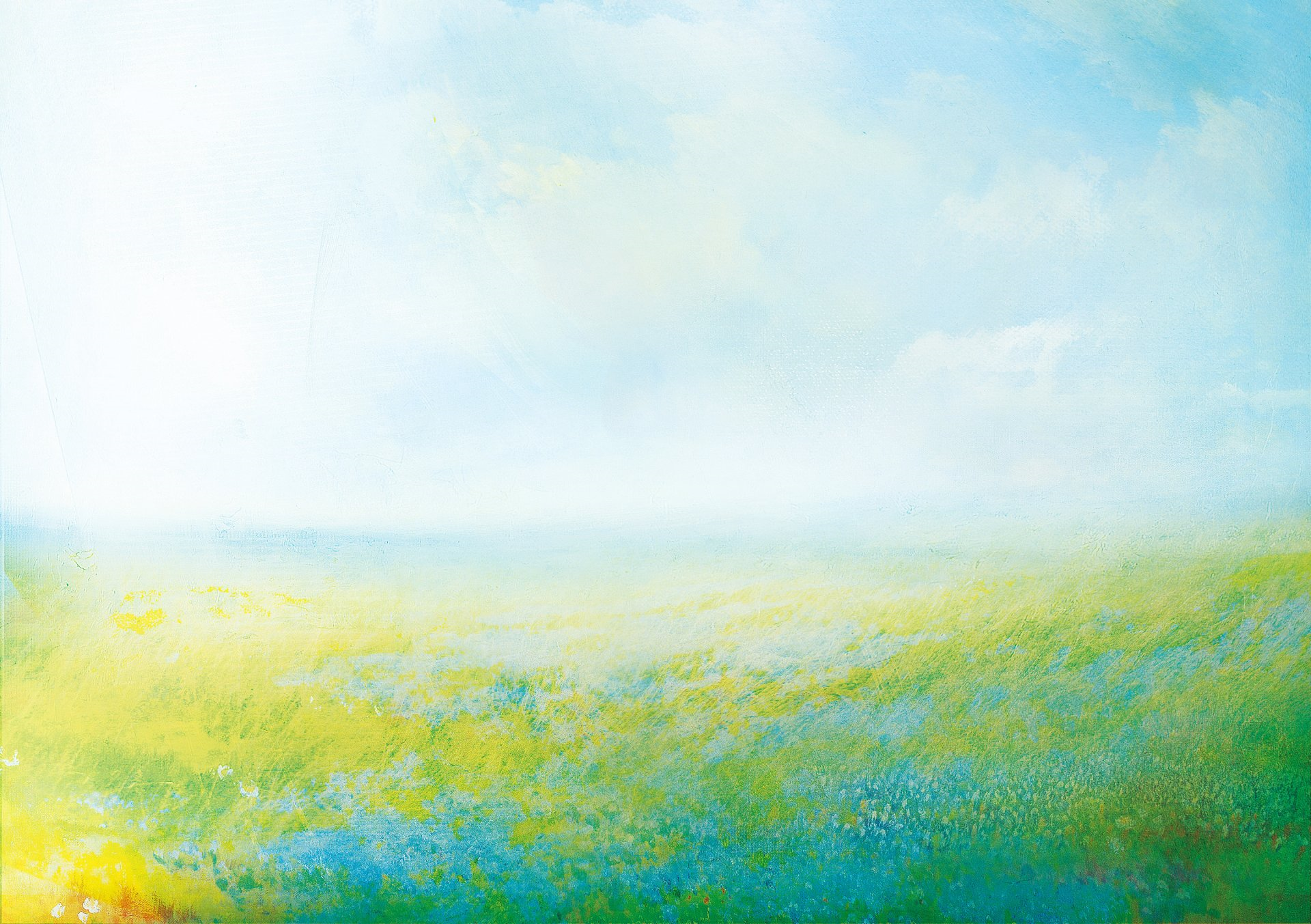 Остановка «Солнечная»
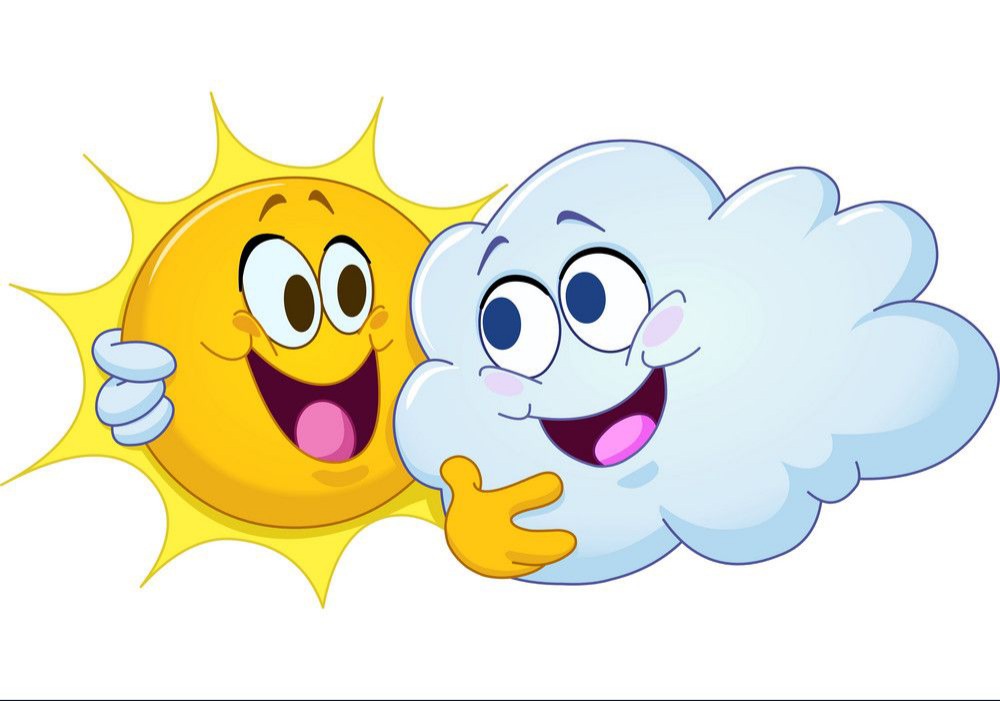 Задание: «Угадай что это?»

1 класс:
https://learningapps.org/display?v=p4hnco7st23
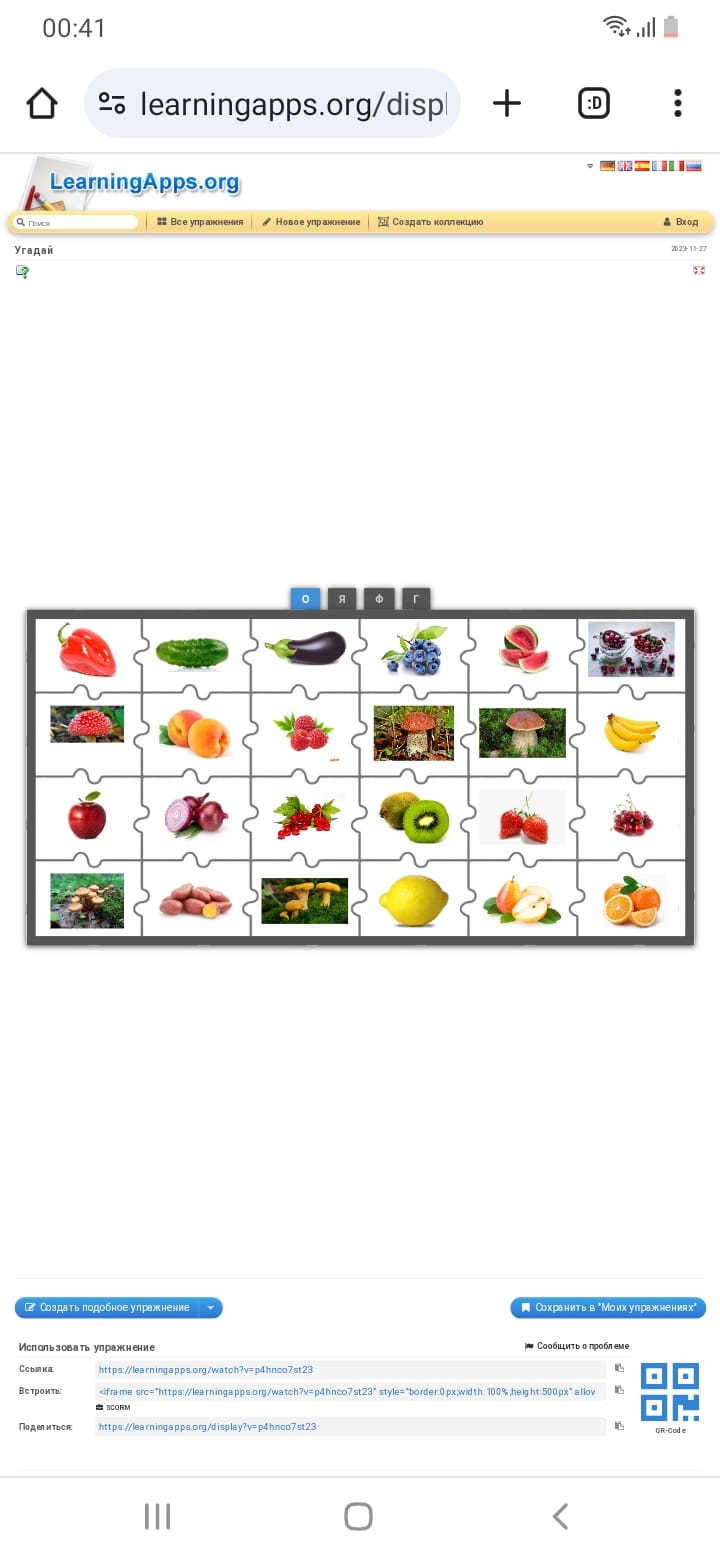 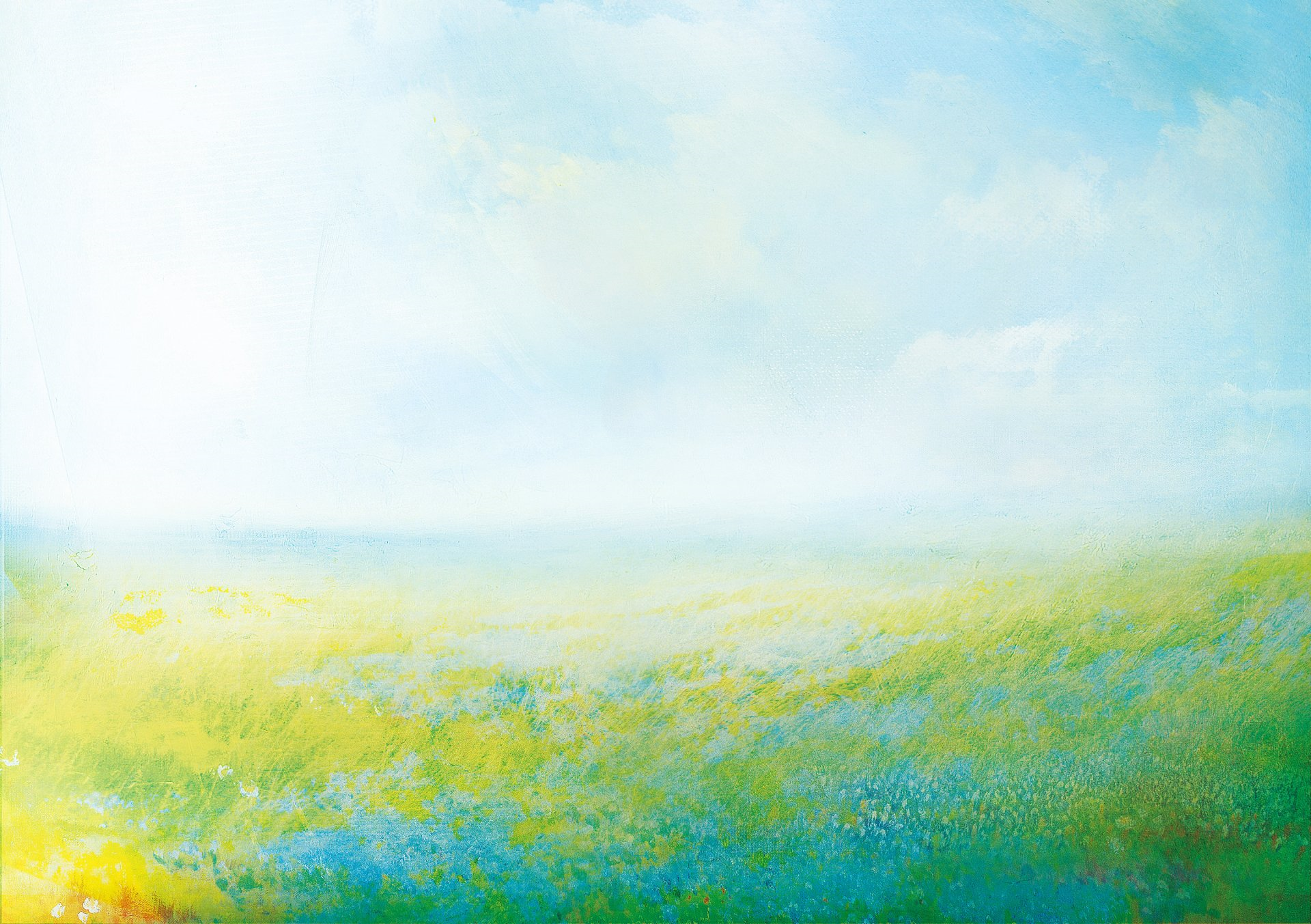 Остановка «Жайлау»
2 класс
Задание: «Найди отличие»
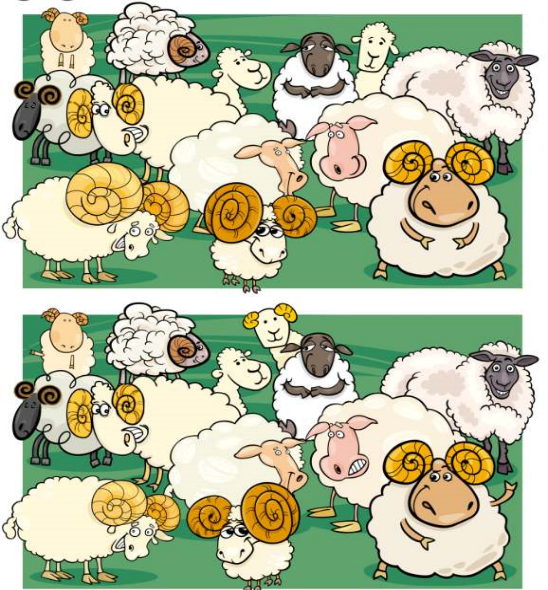 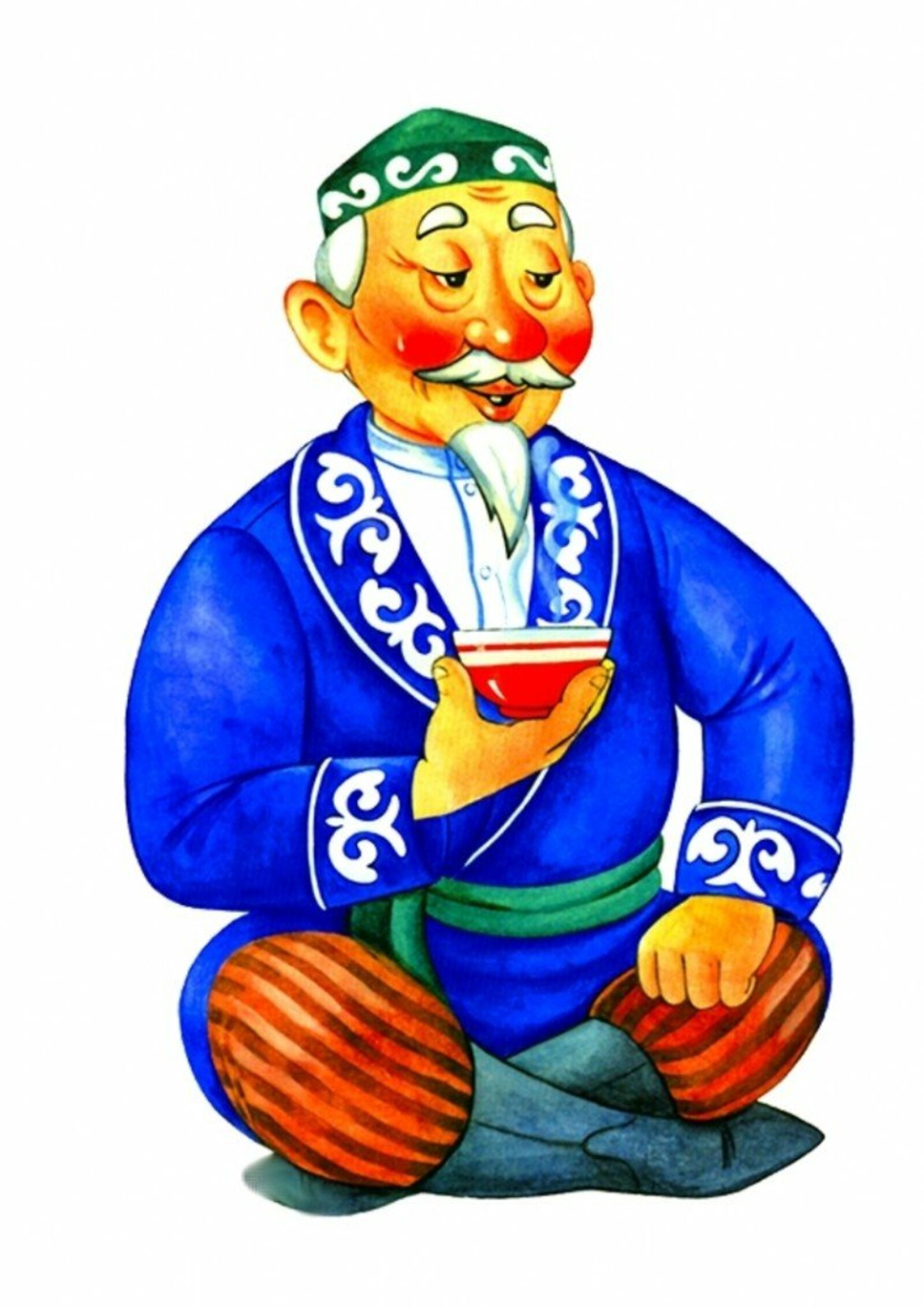 4 класс
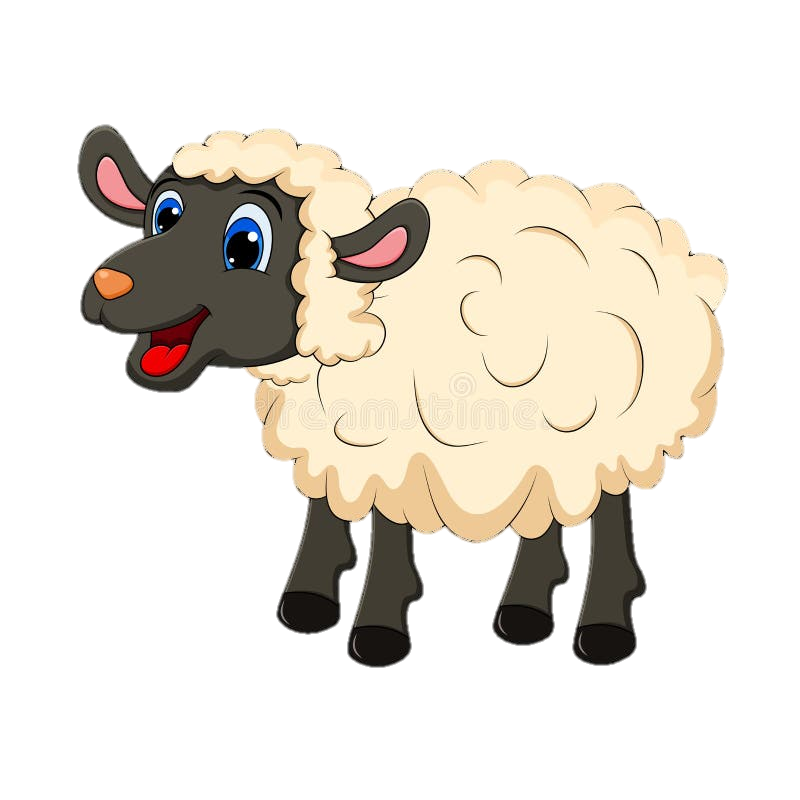 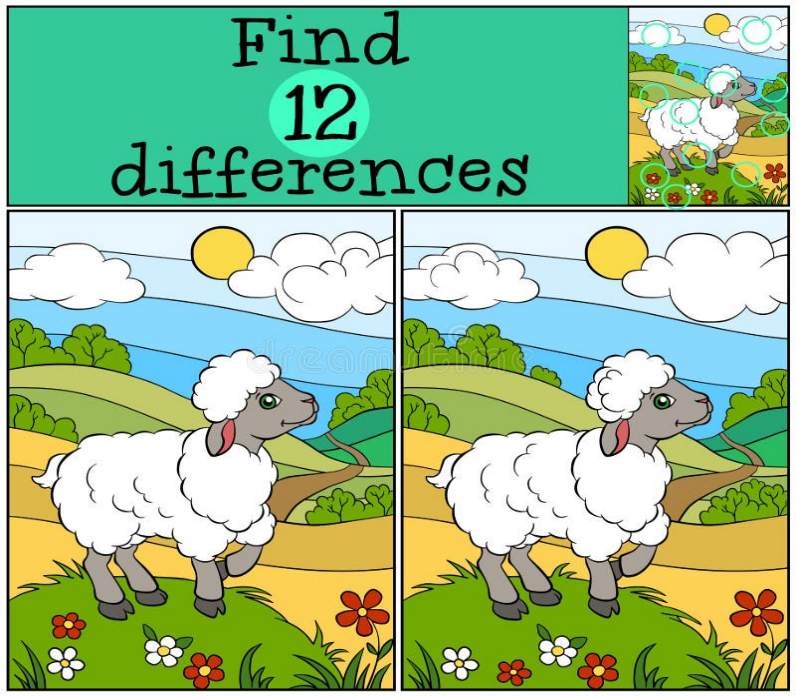 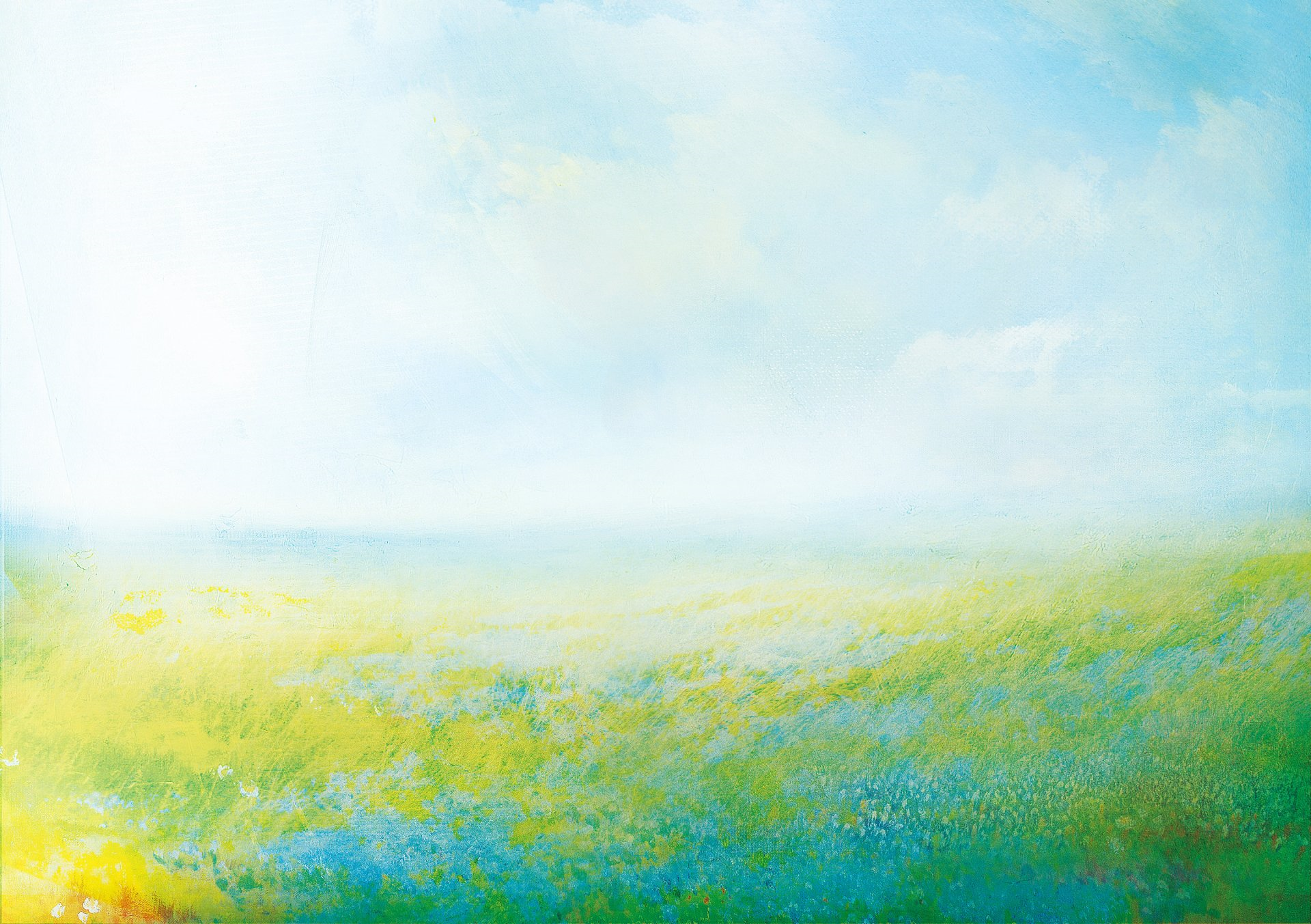 Остановка «Молочная»
Задание: «Головоломка со спичками»
1-2 класс
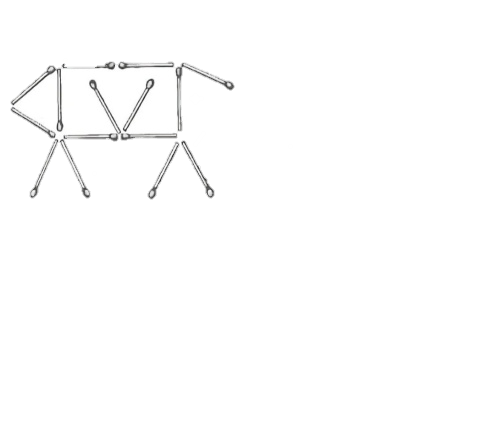 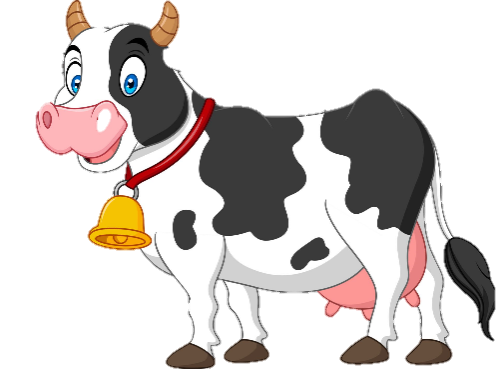 3-4 класс
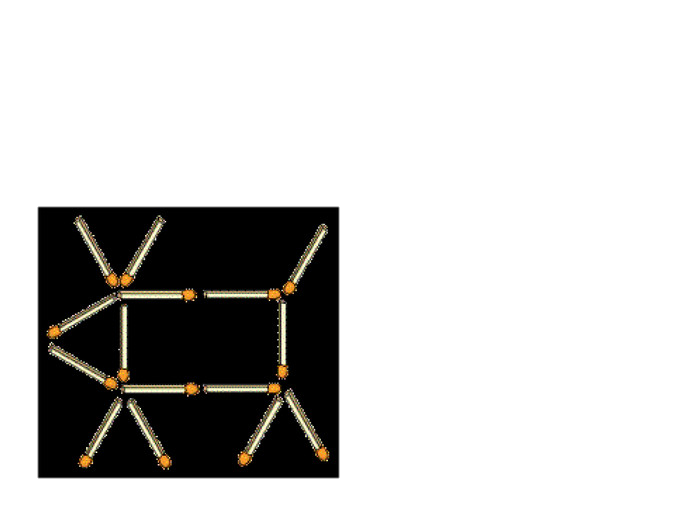 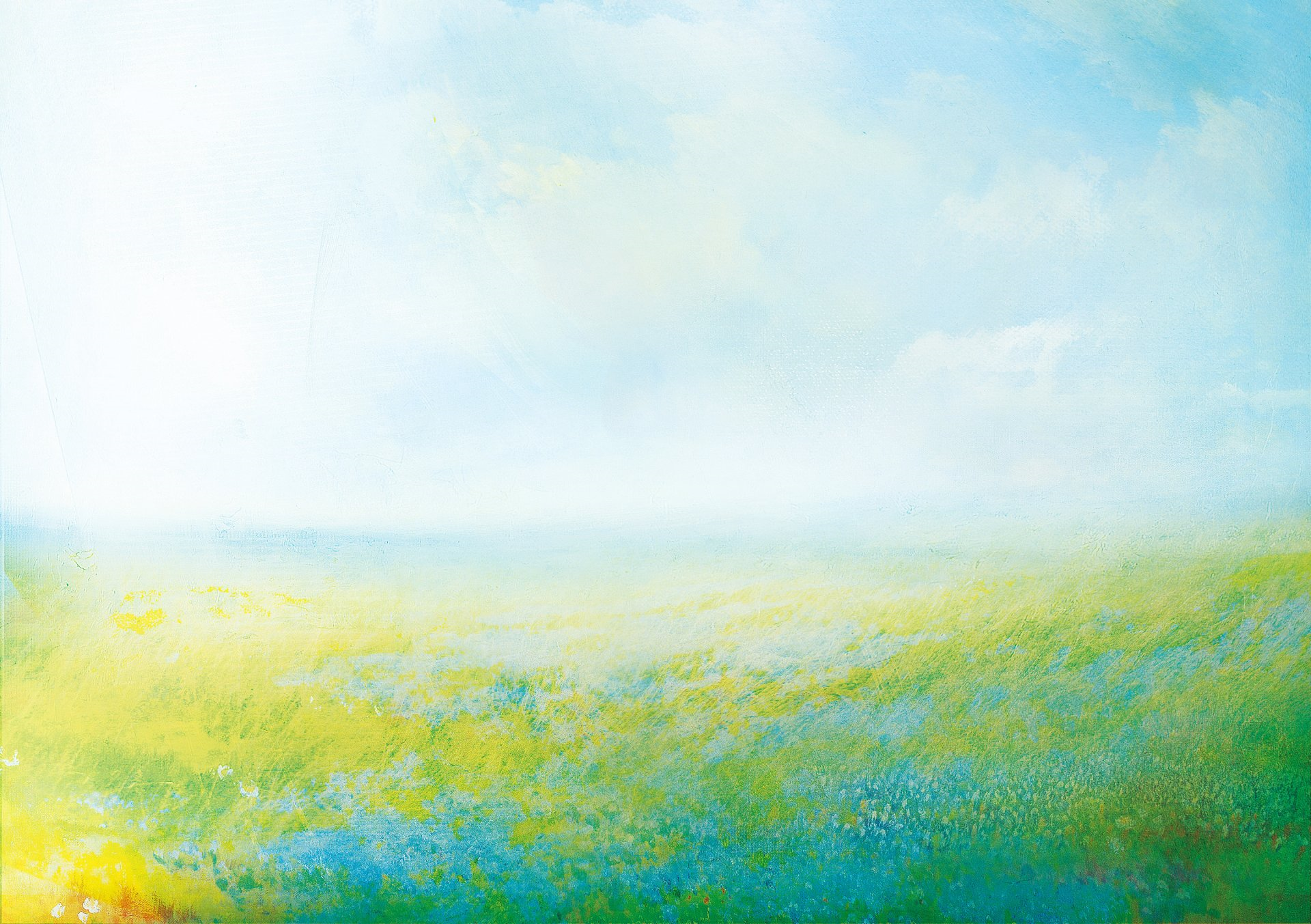 Остановка «Встреча с Абылаем»
Задание: «Посчитай и реши»
2 класс
4 класс
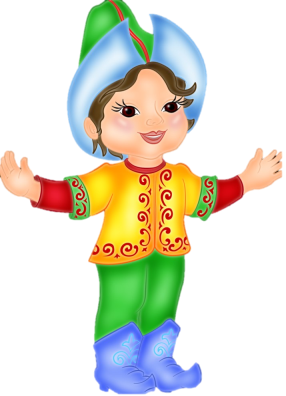 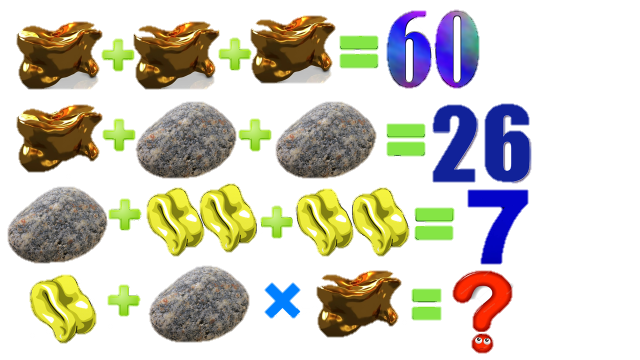 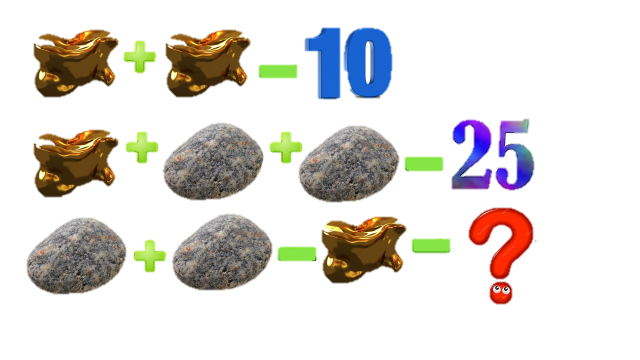 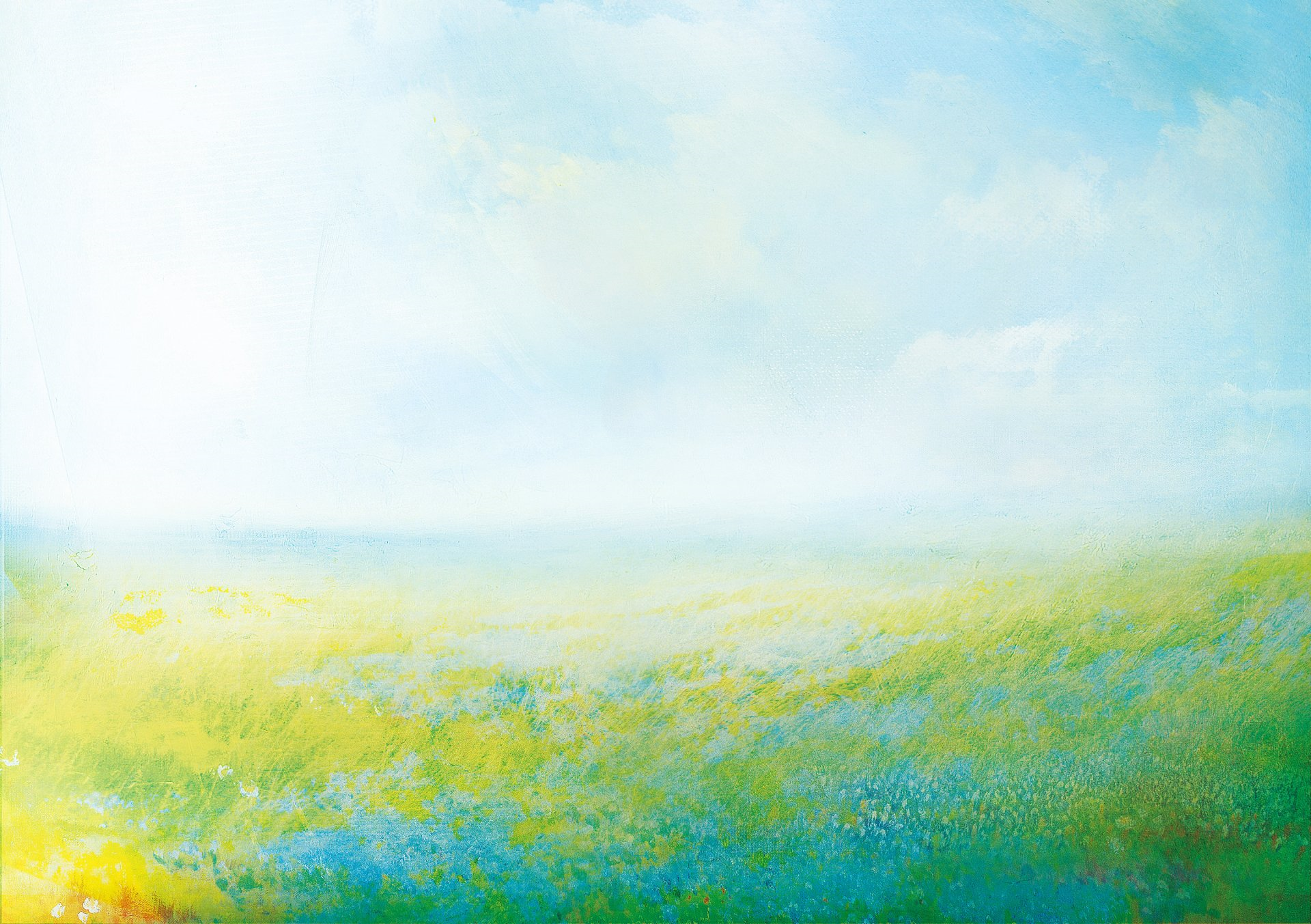 Остановка «Юрта»
Задание: «Помоги котёнку»
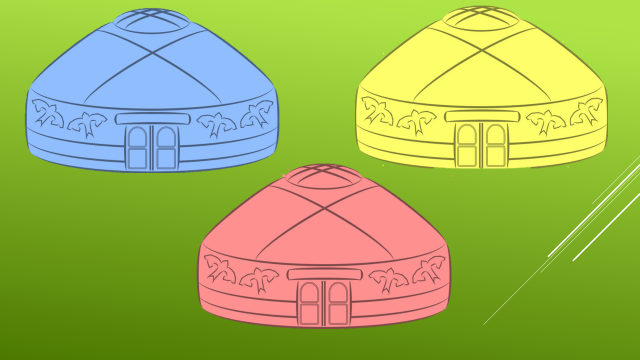 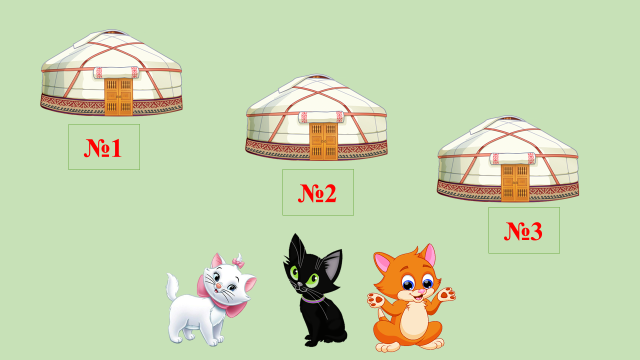 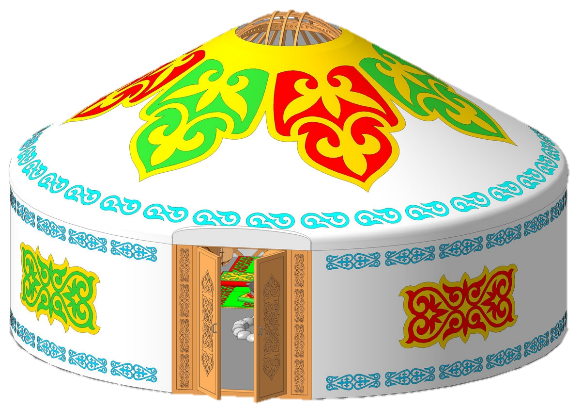 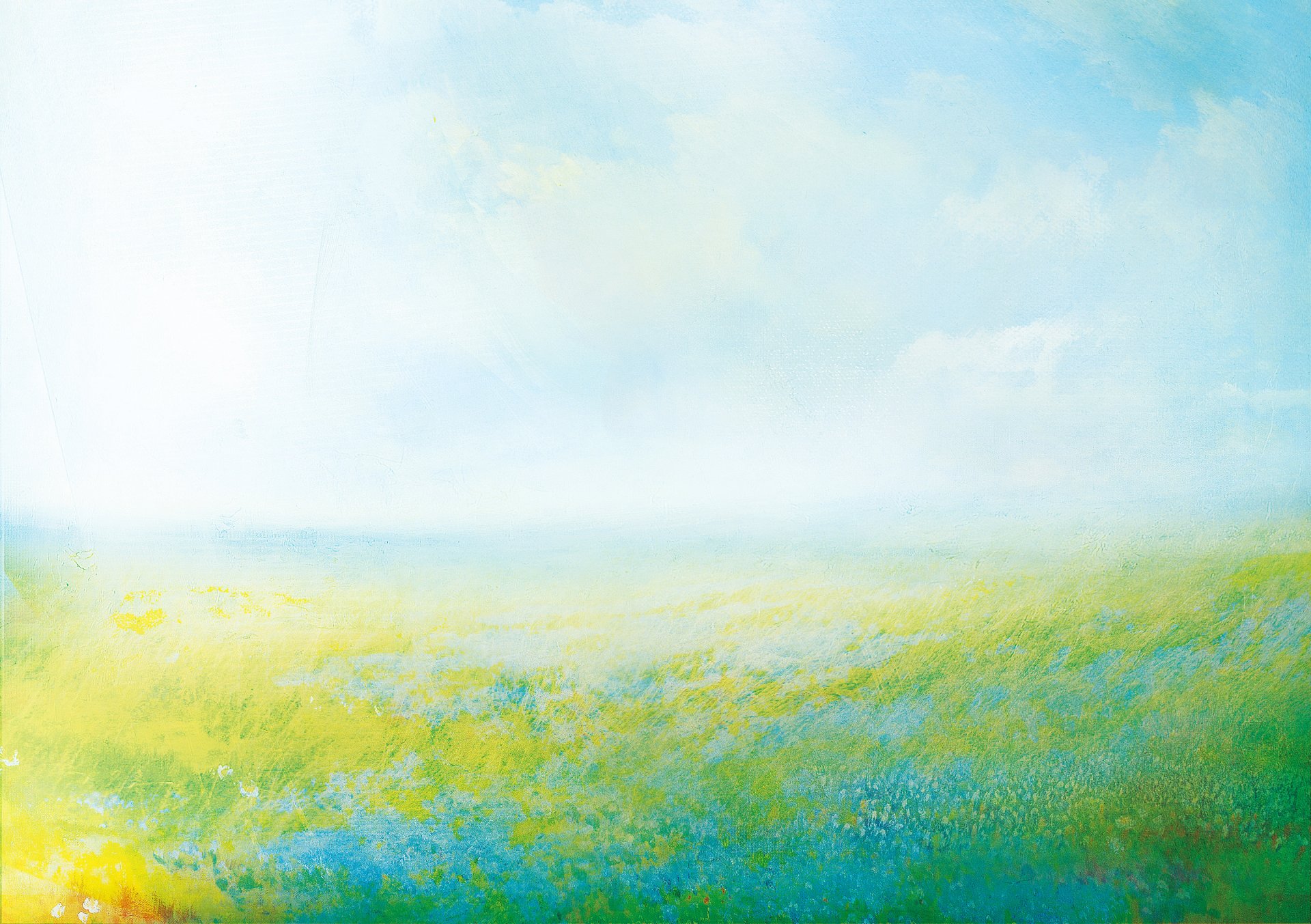 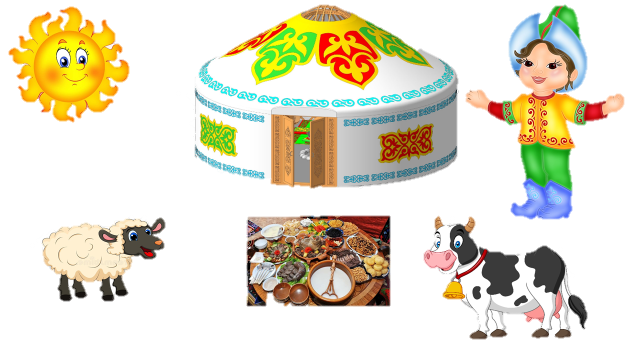 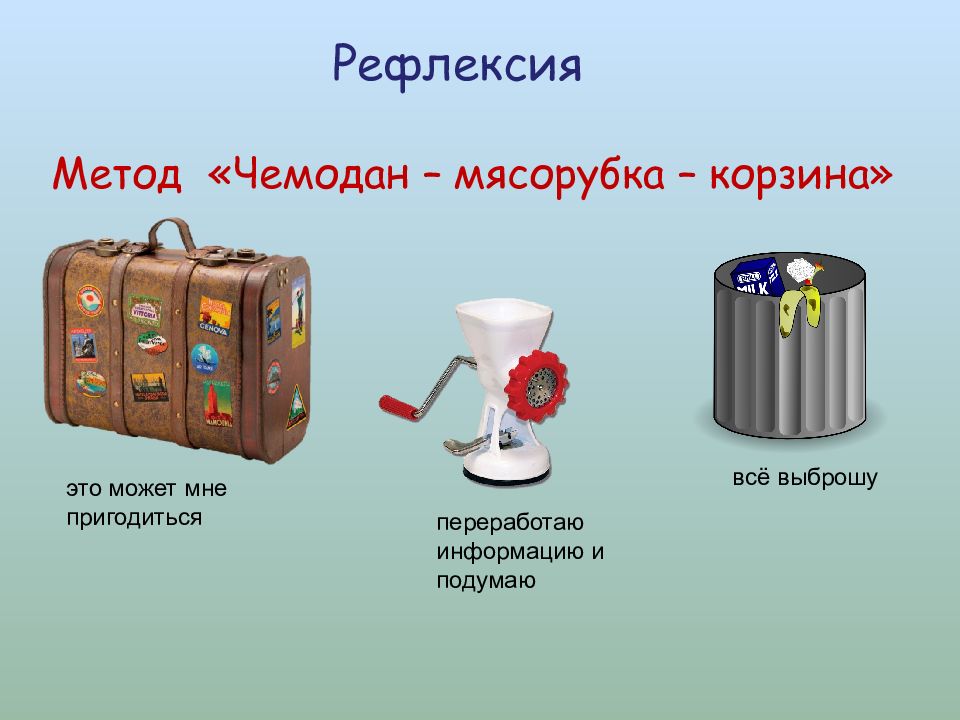